Meeting in Weiden in der Oberpfalz
20. – 24. 1. 2014
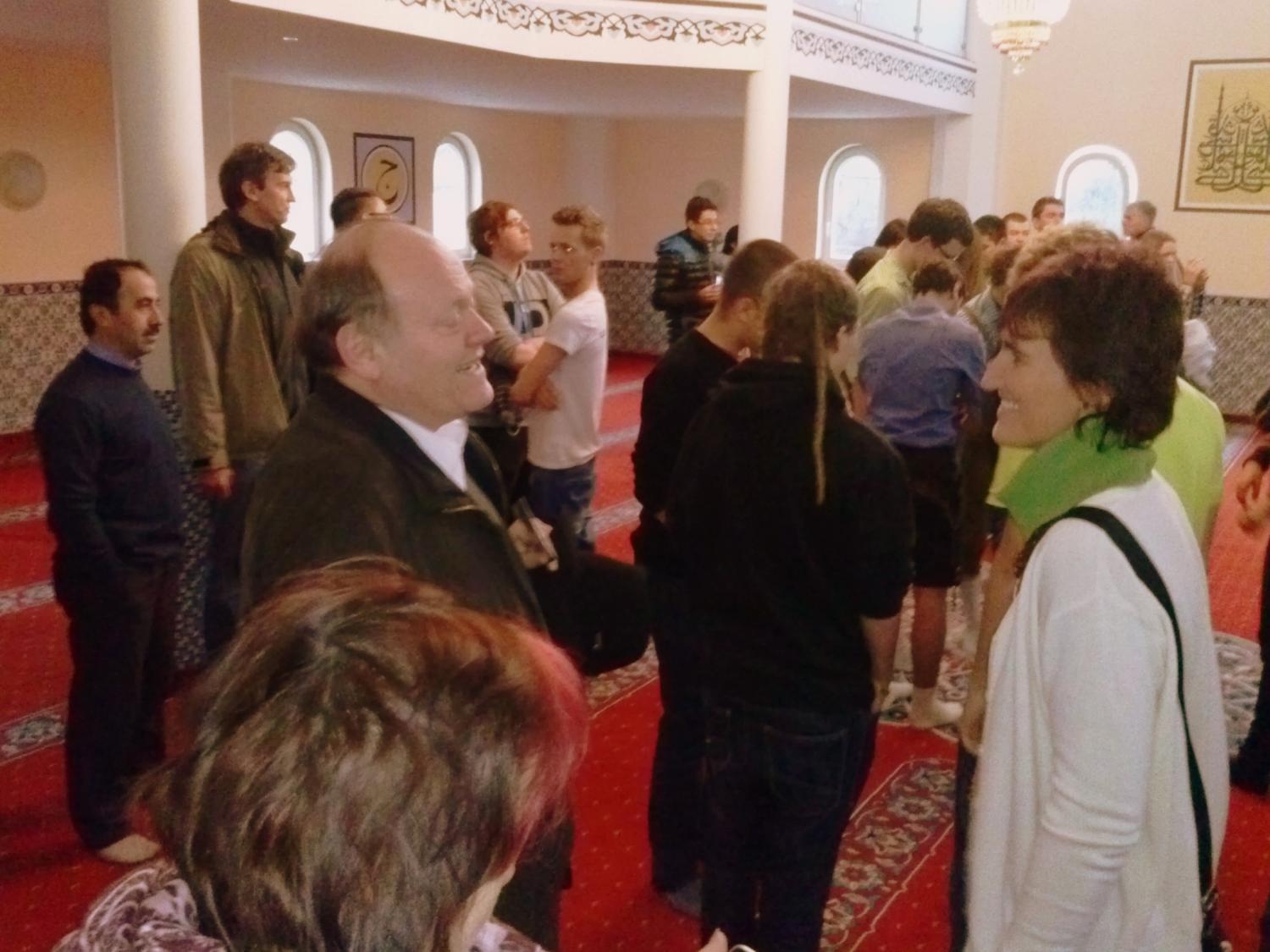 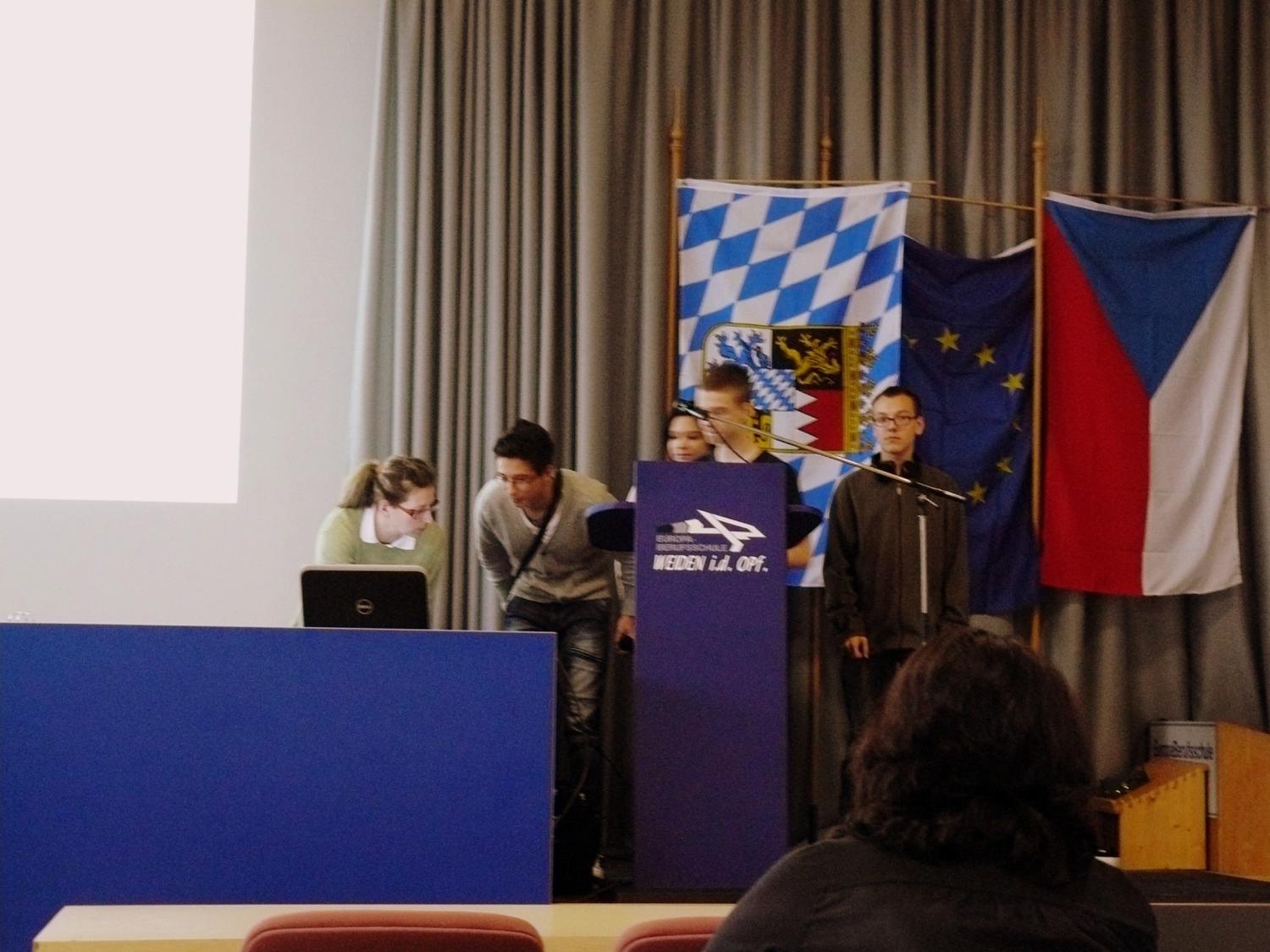 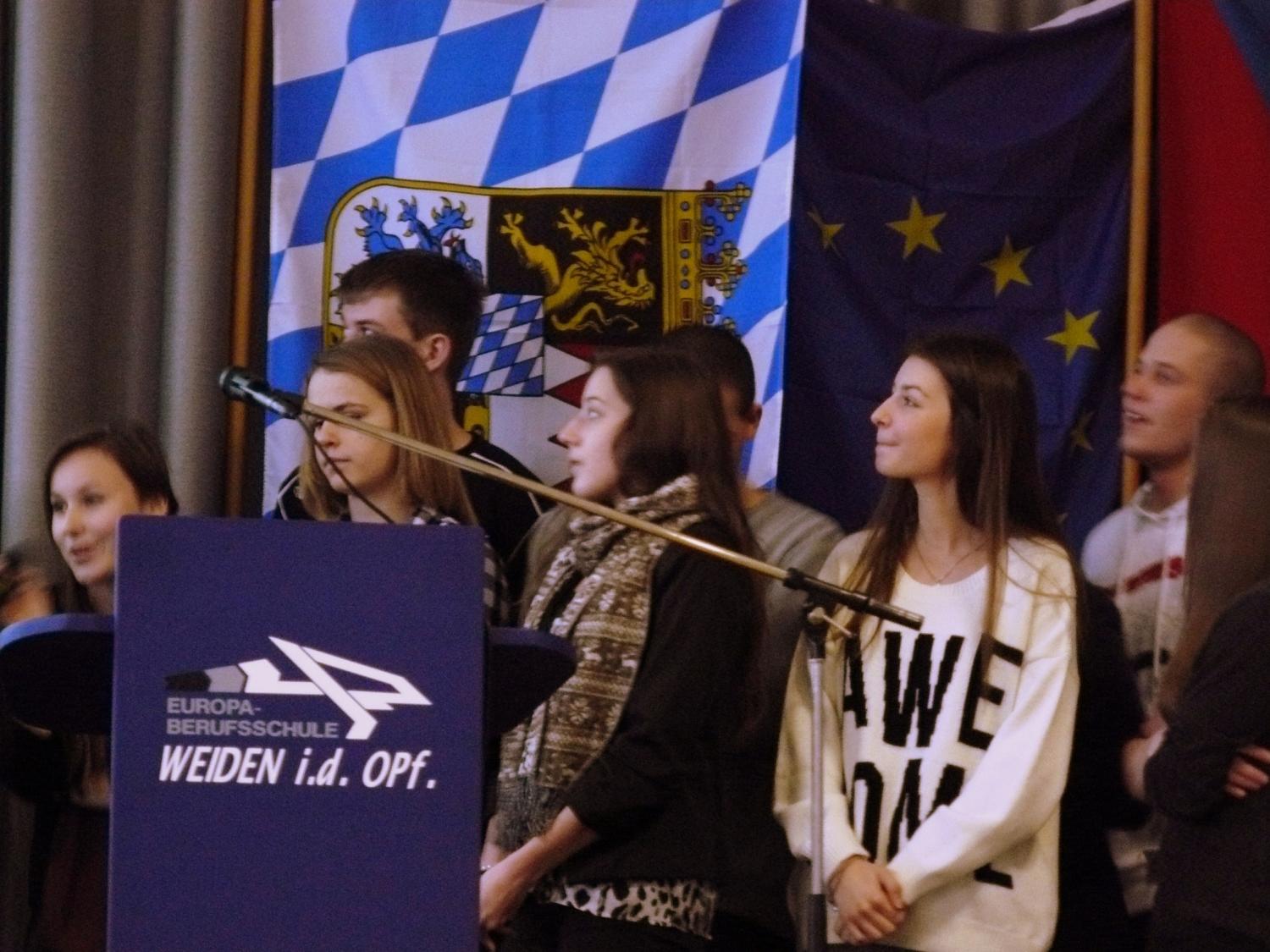 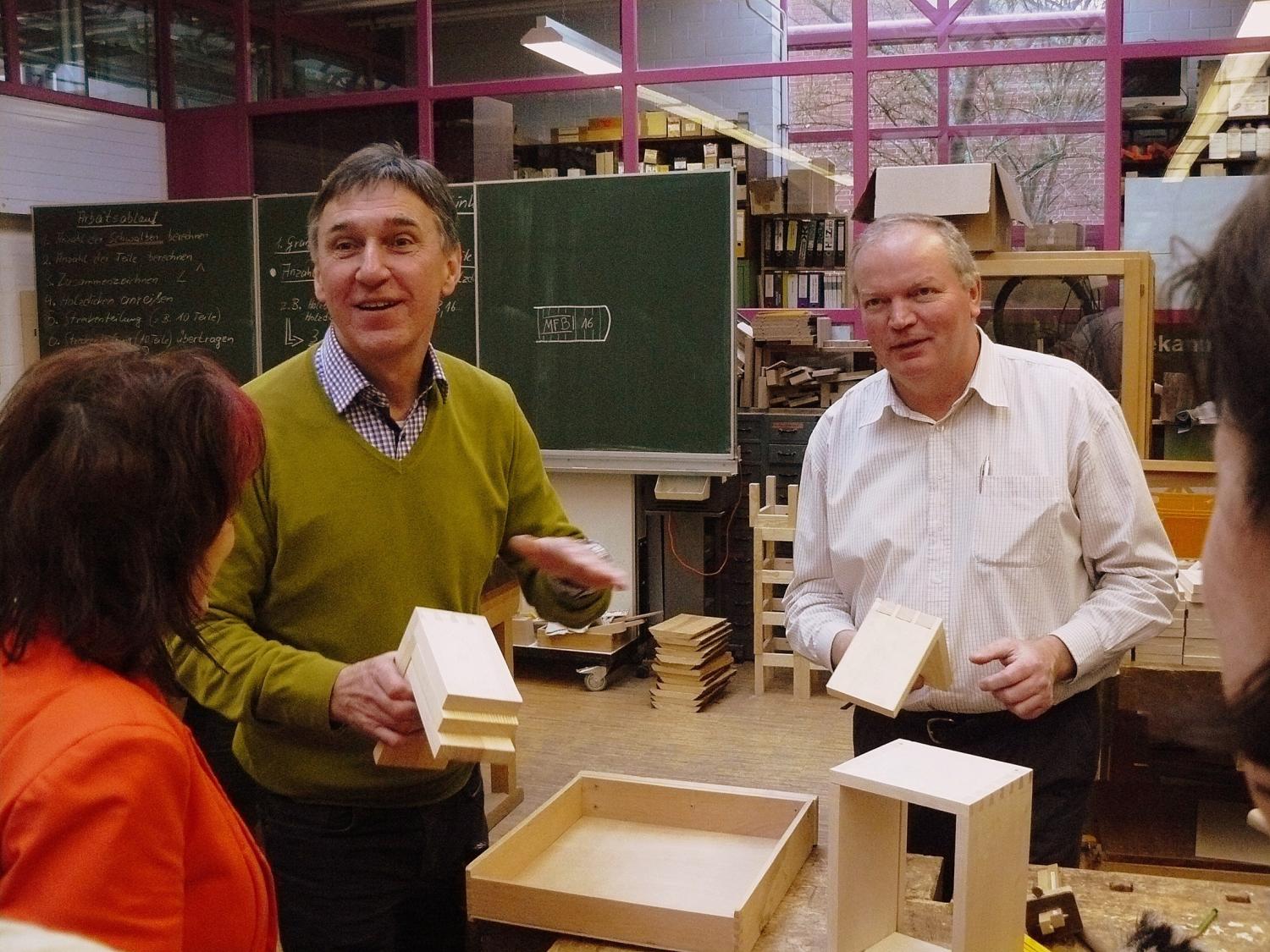 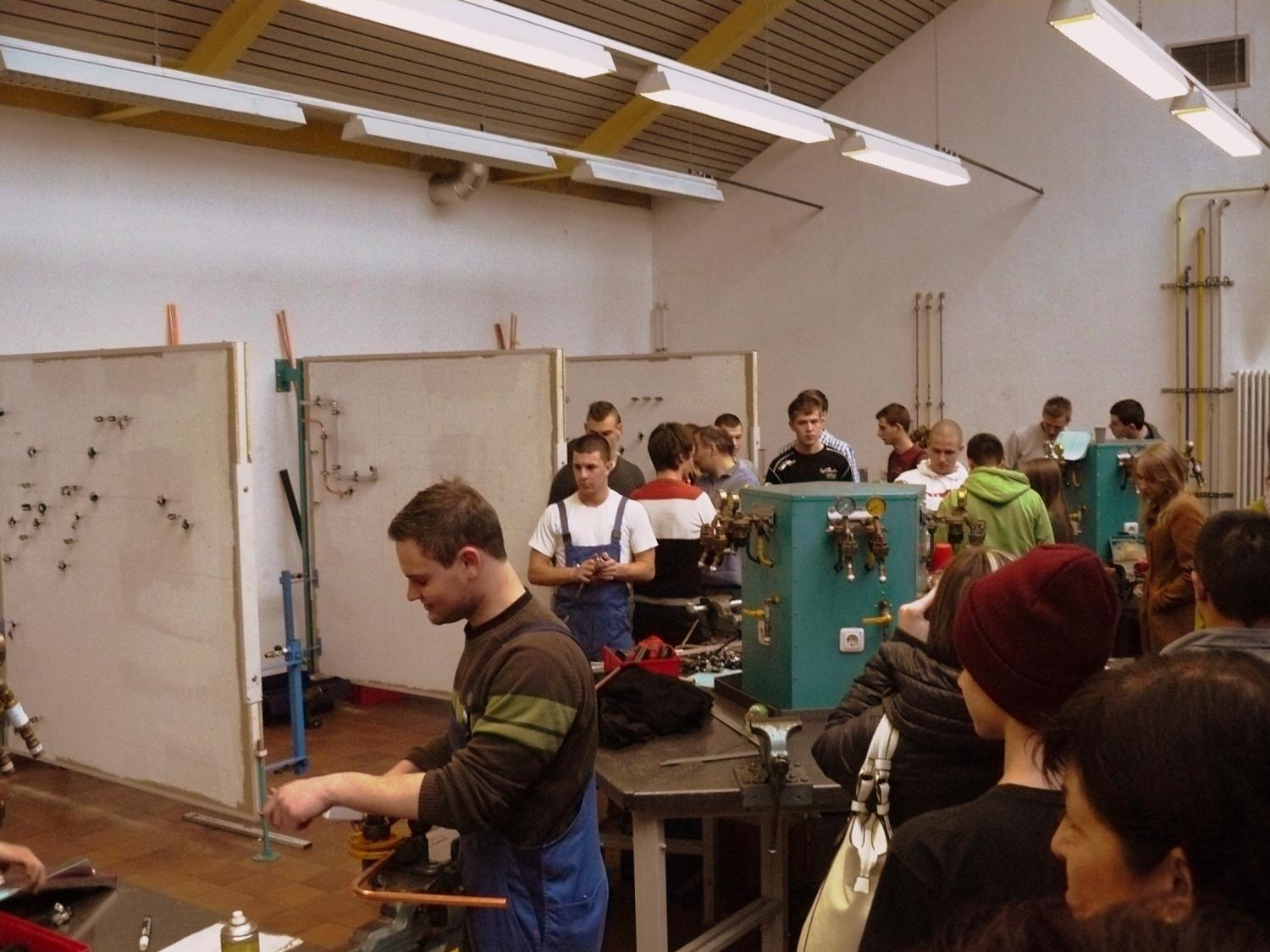 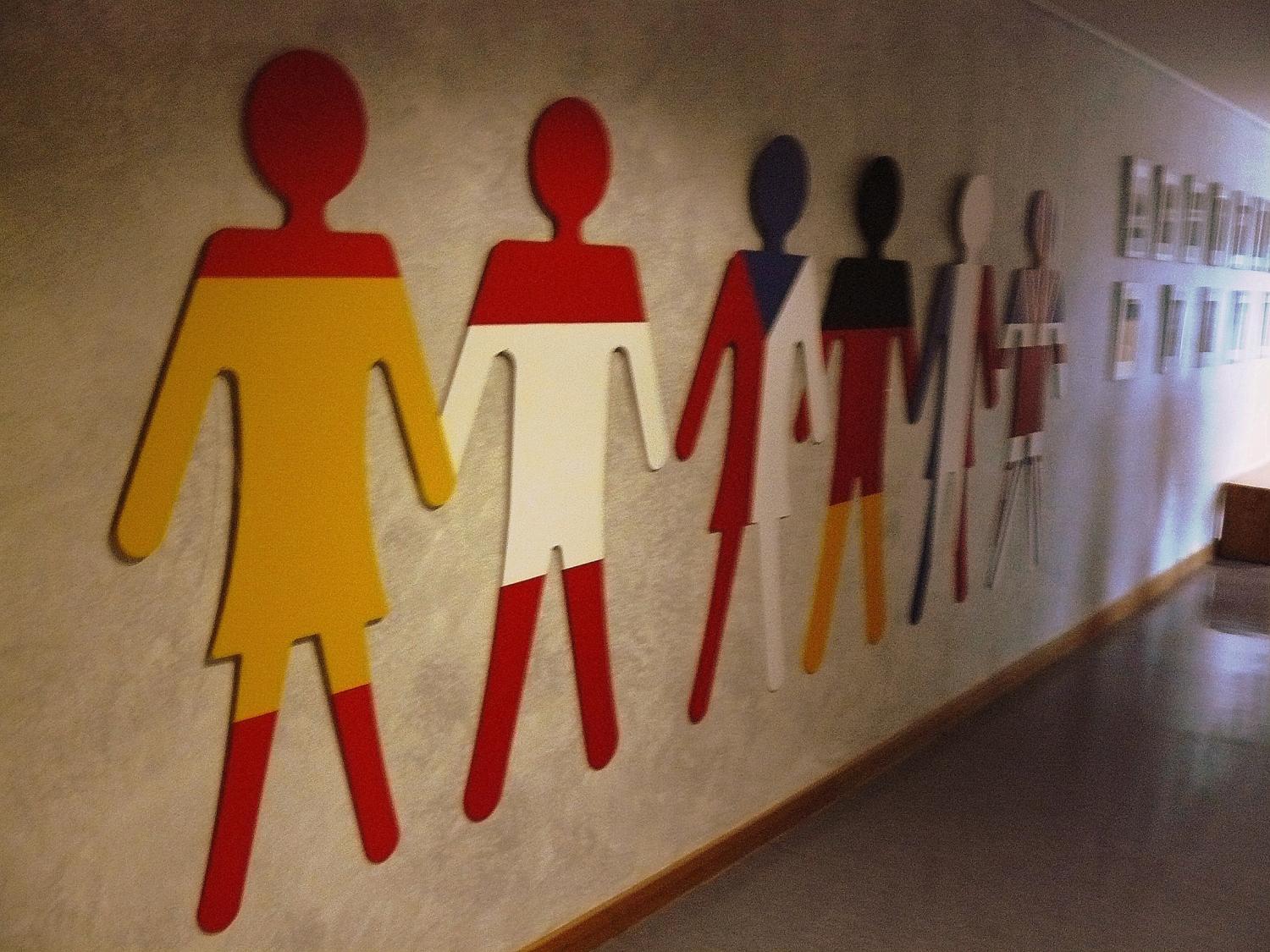 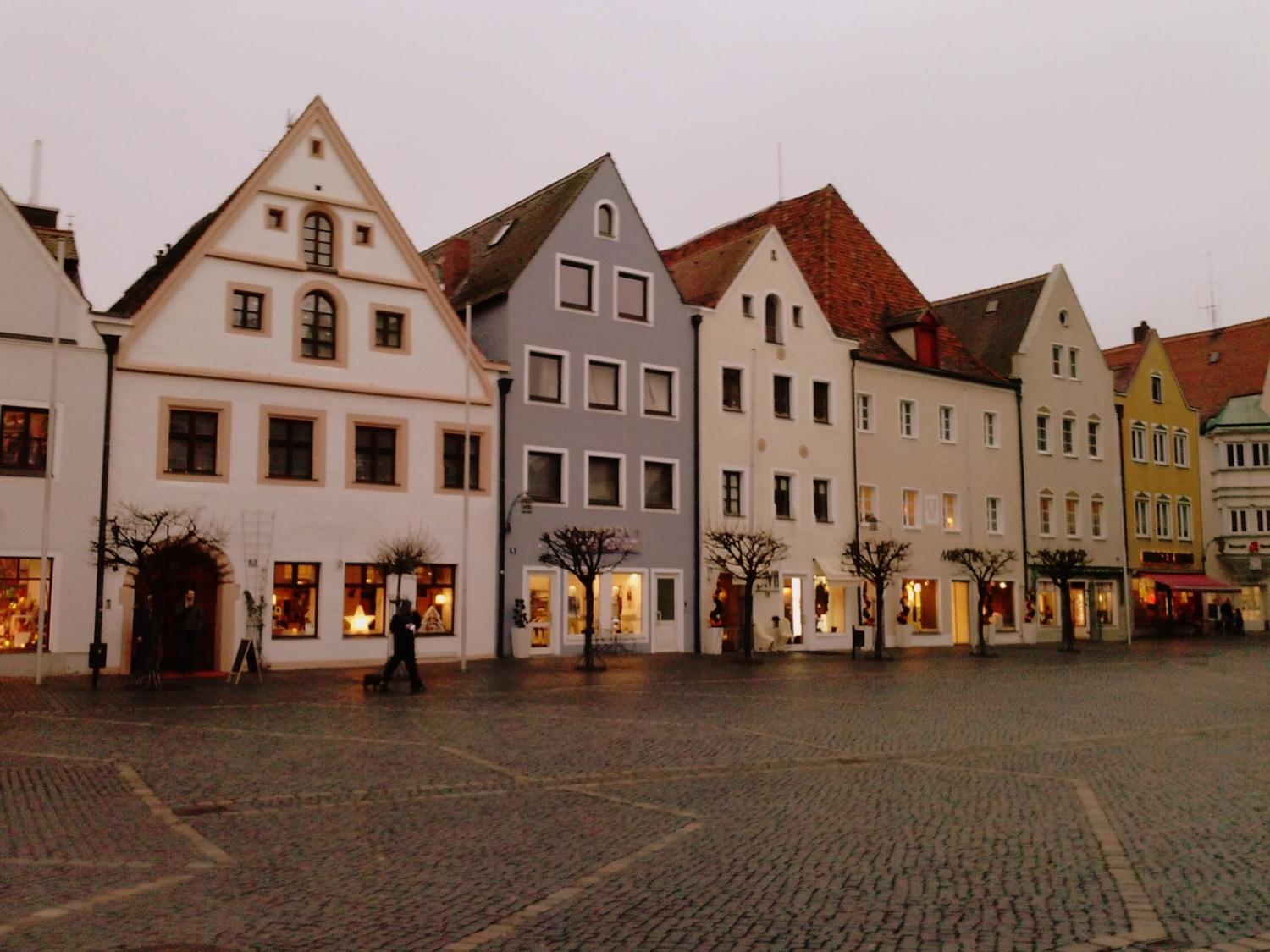 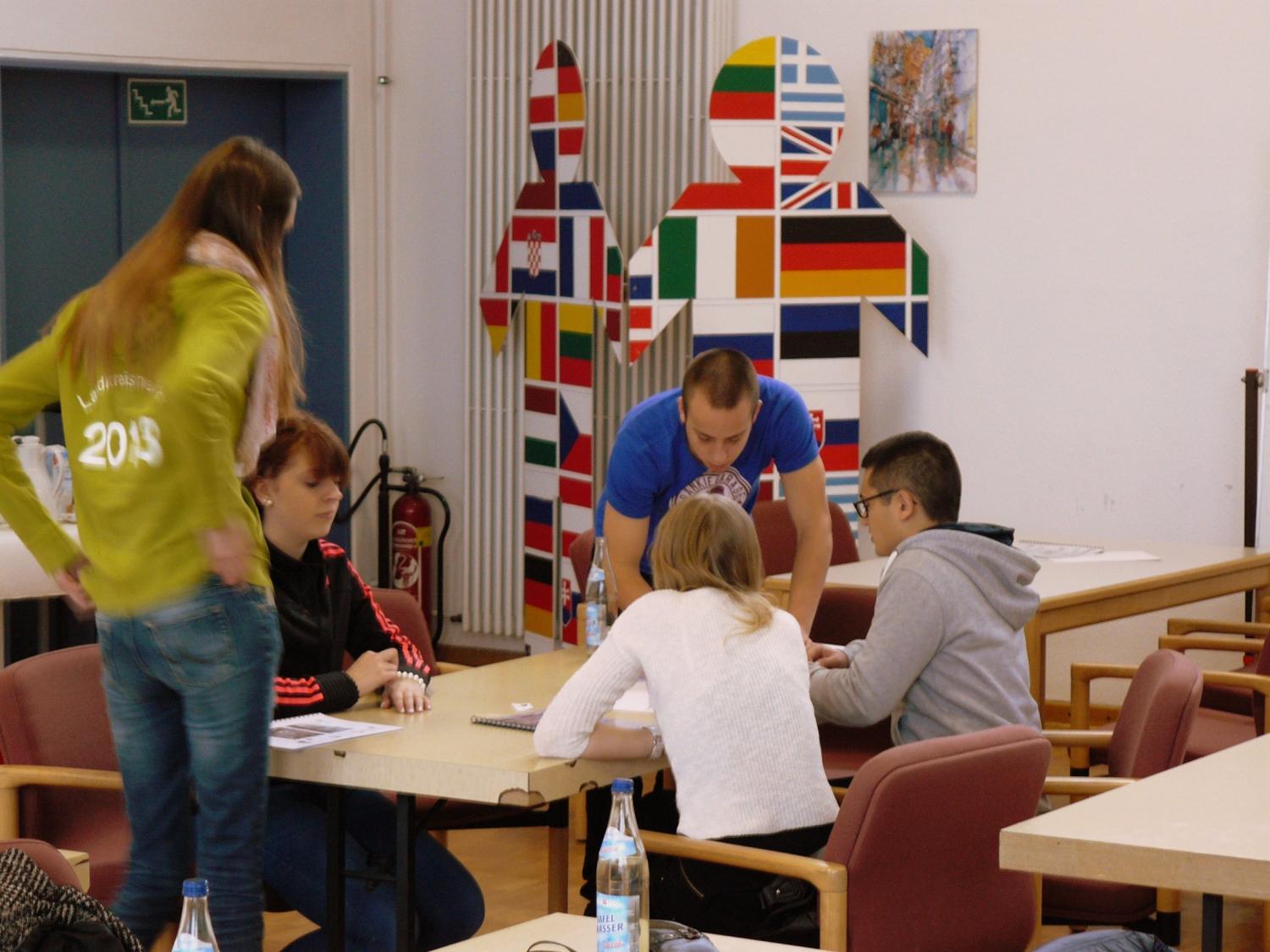 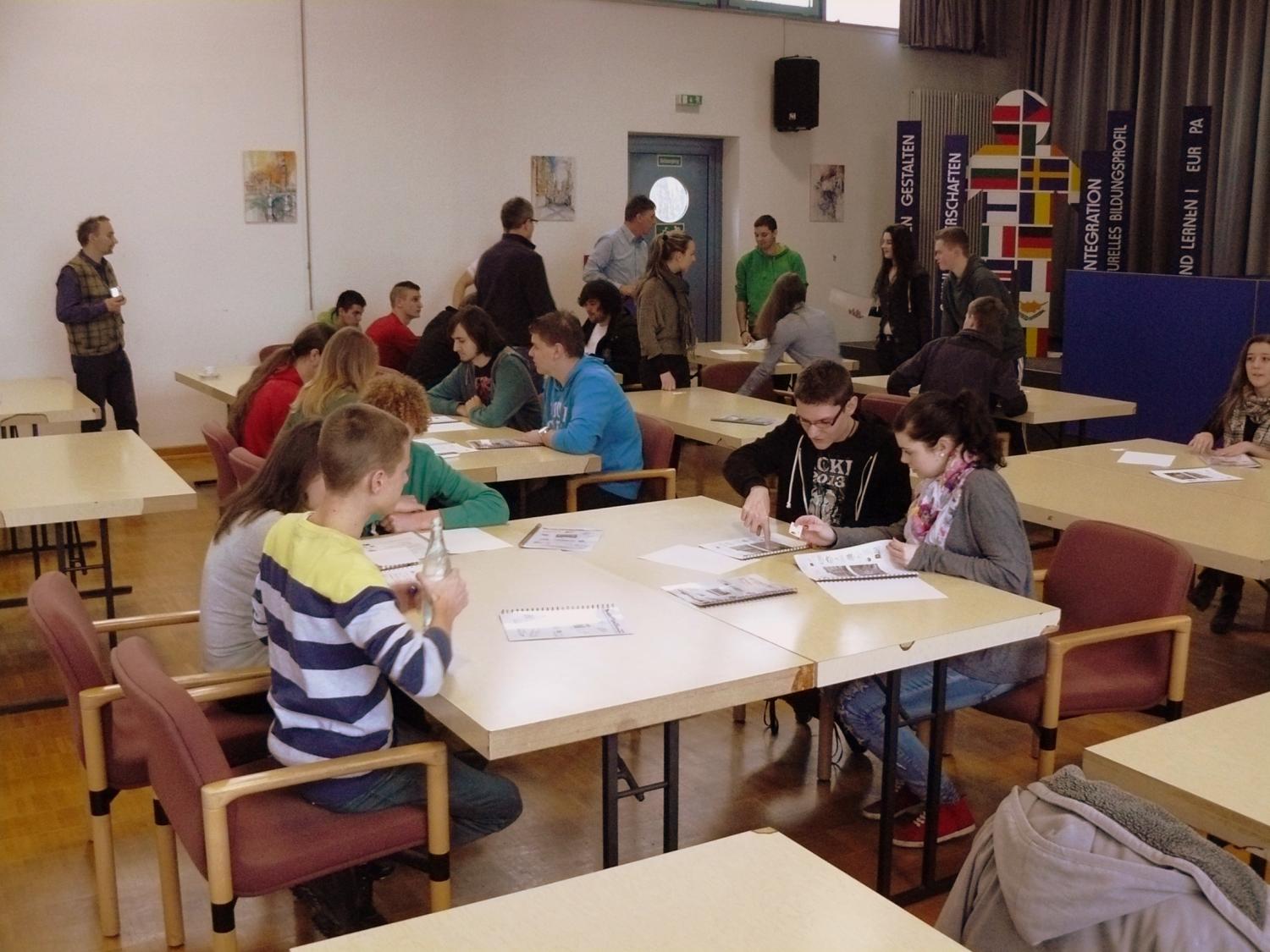 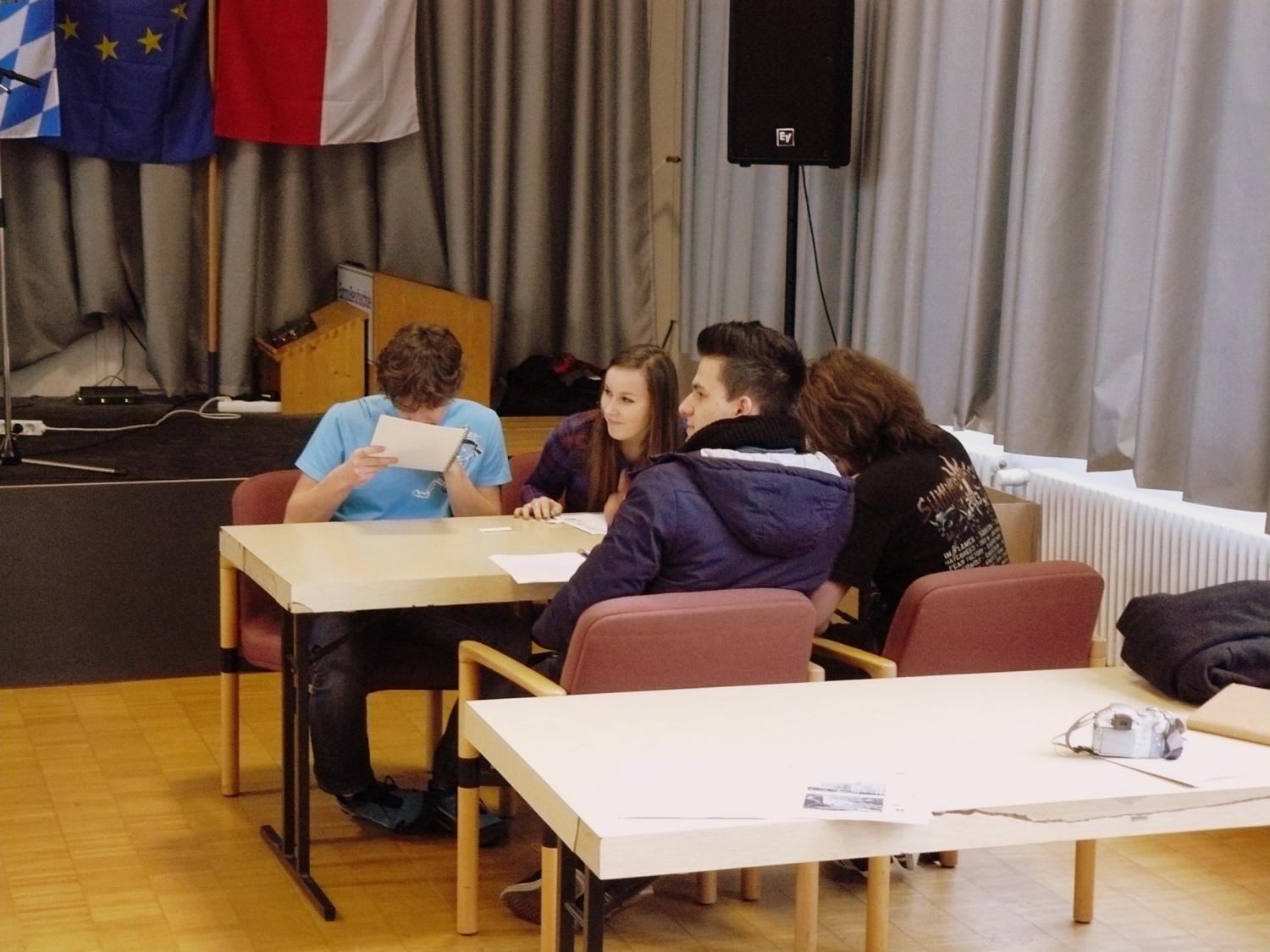 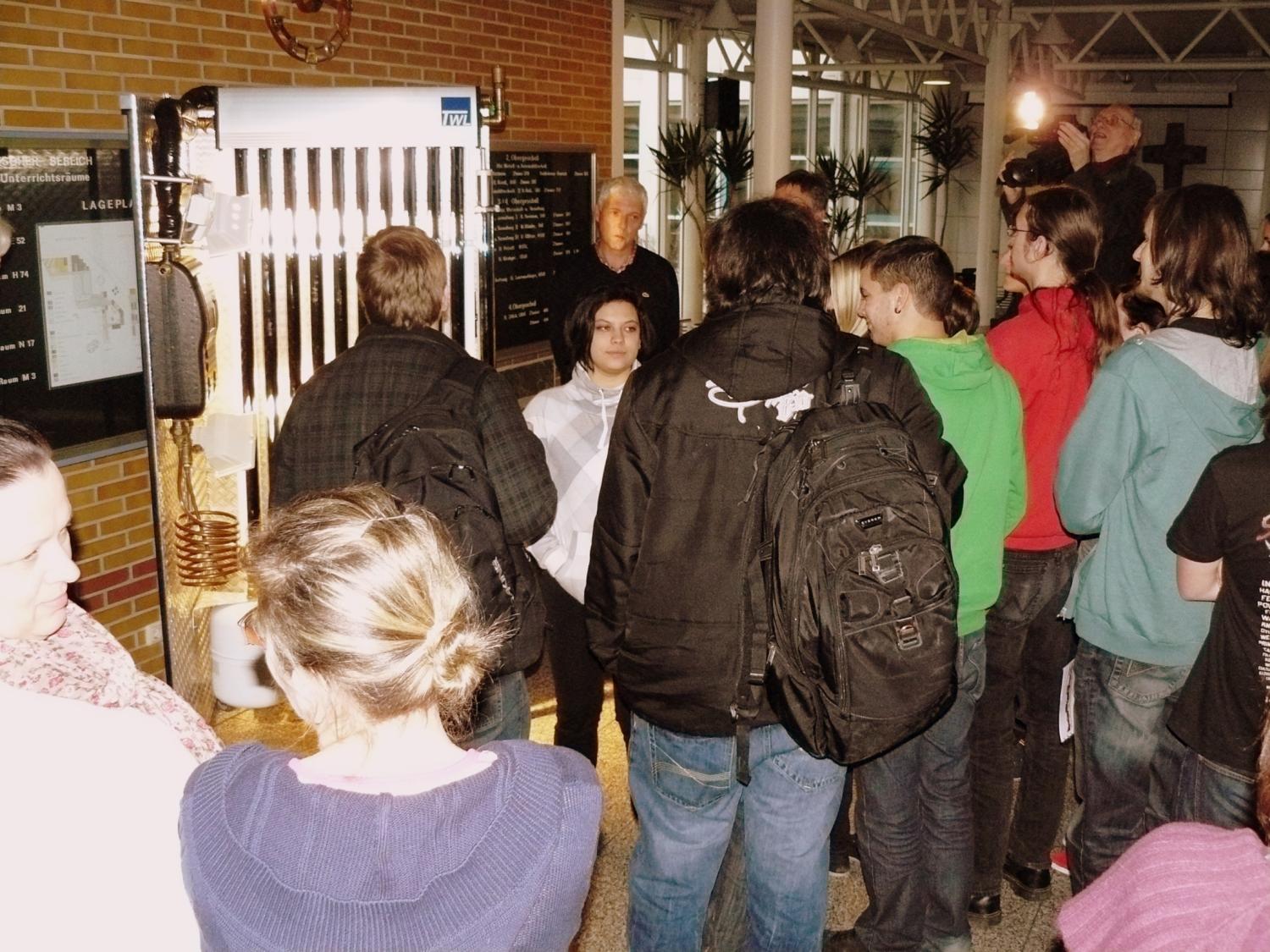 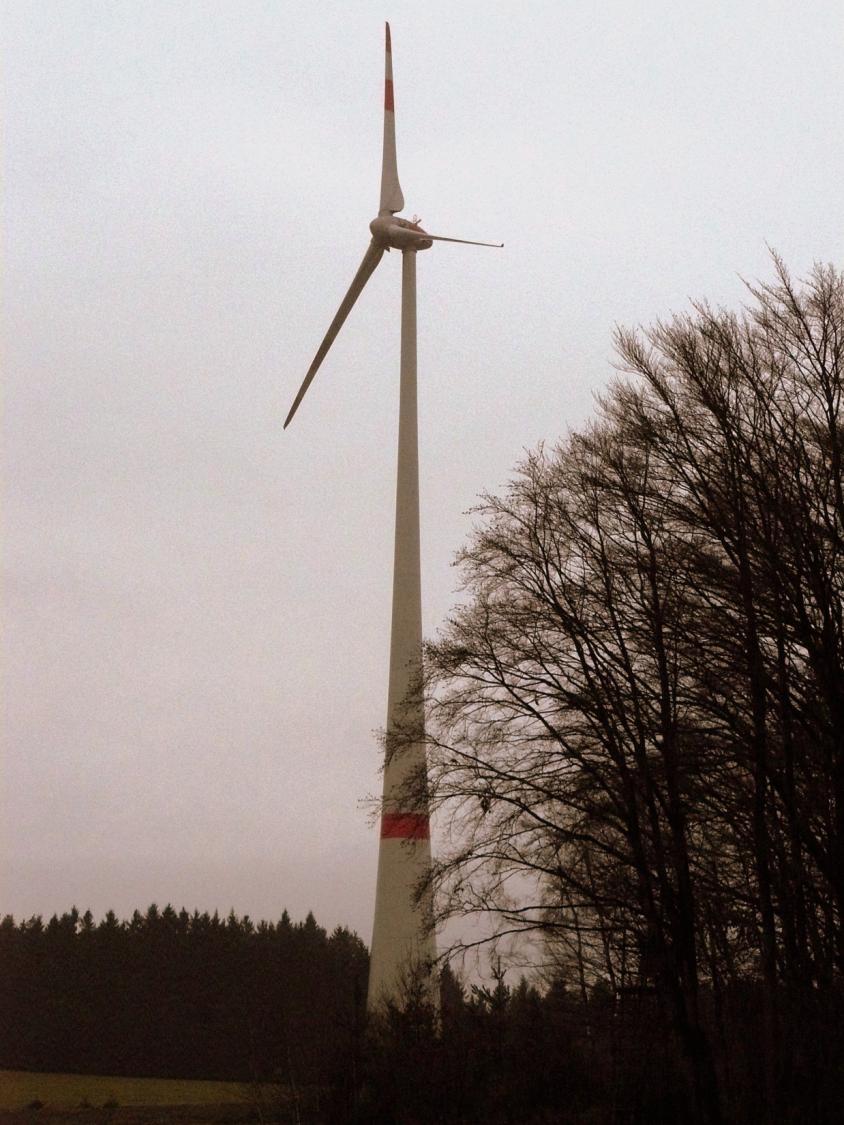 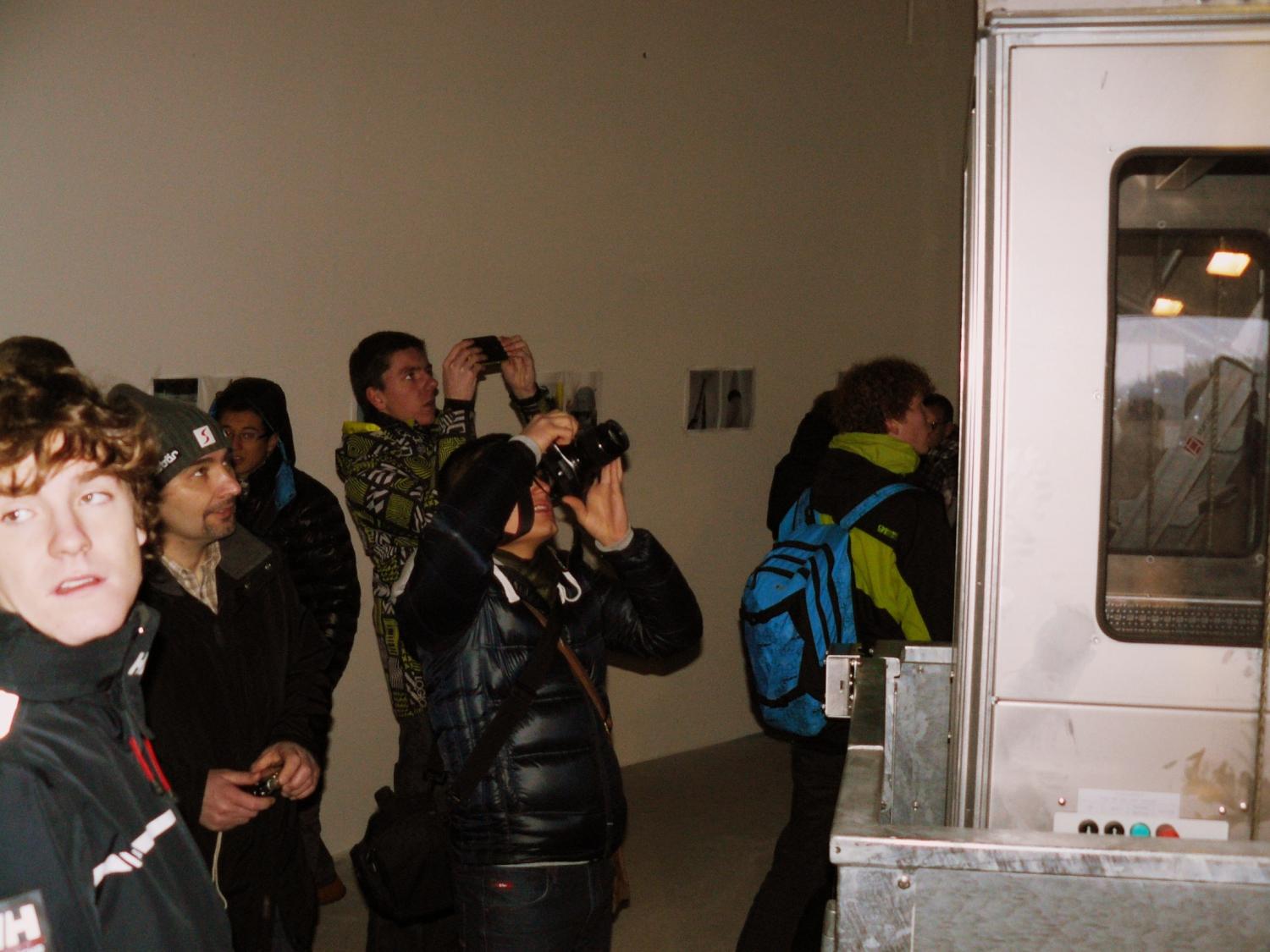 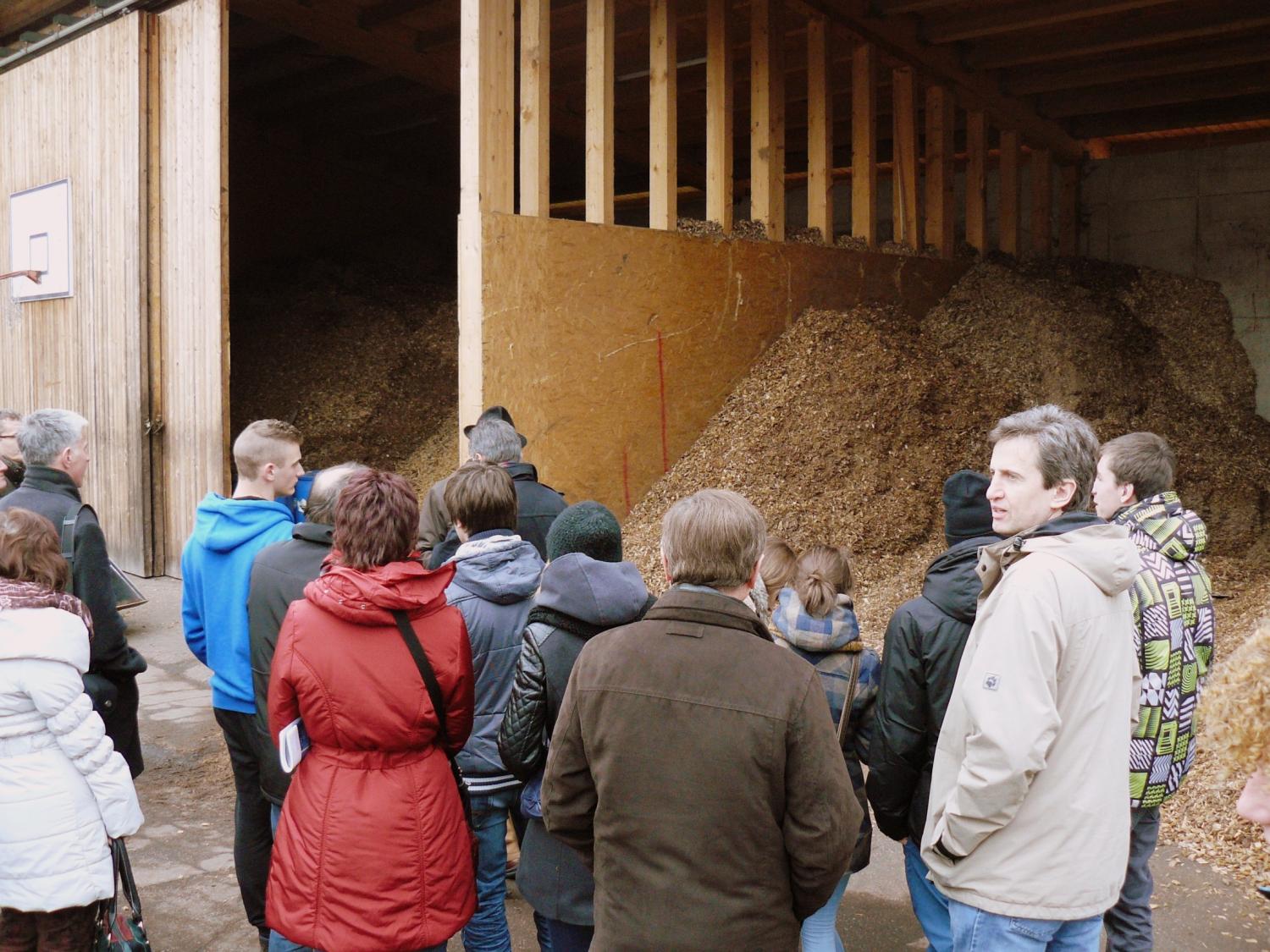 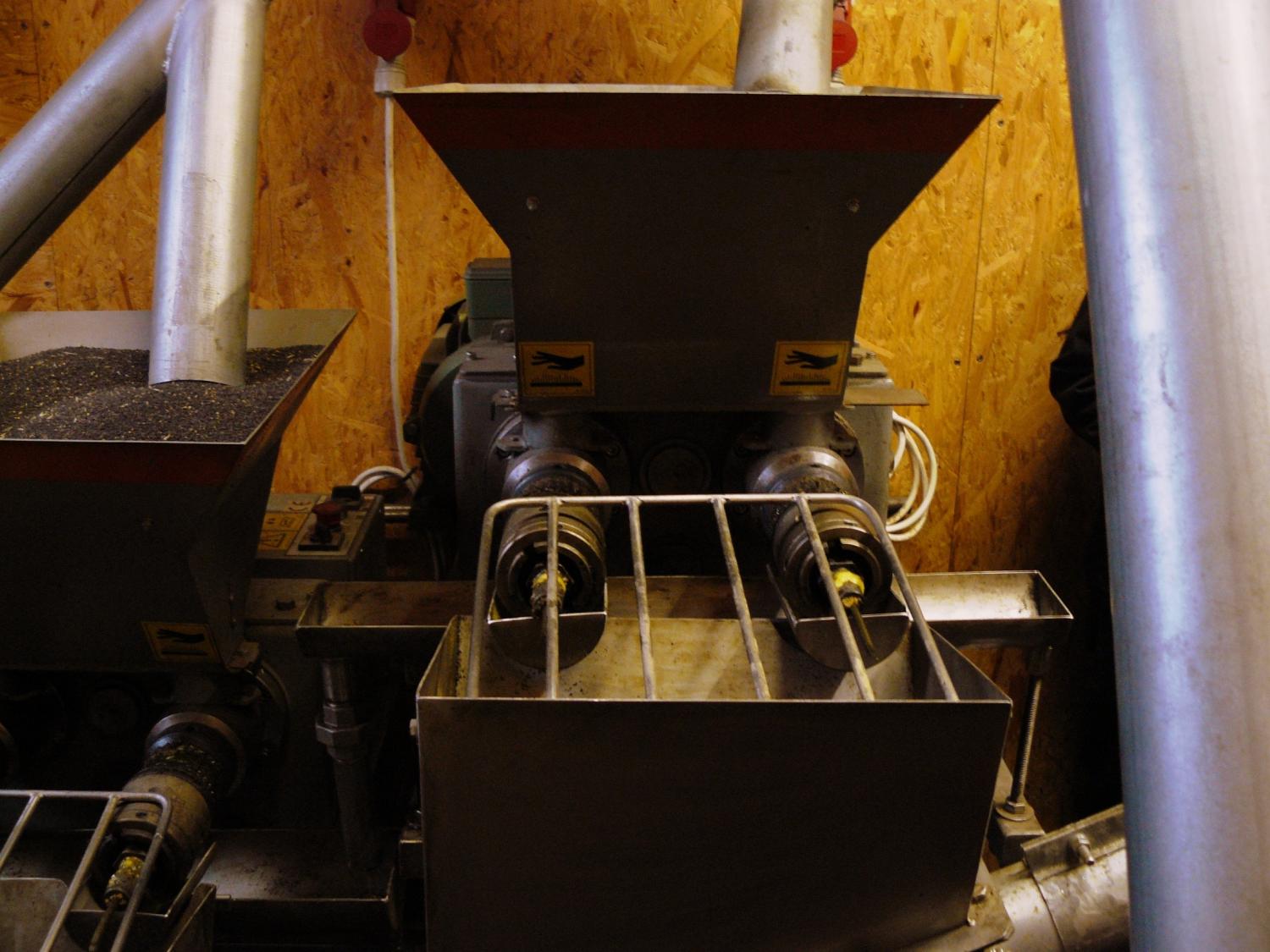 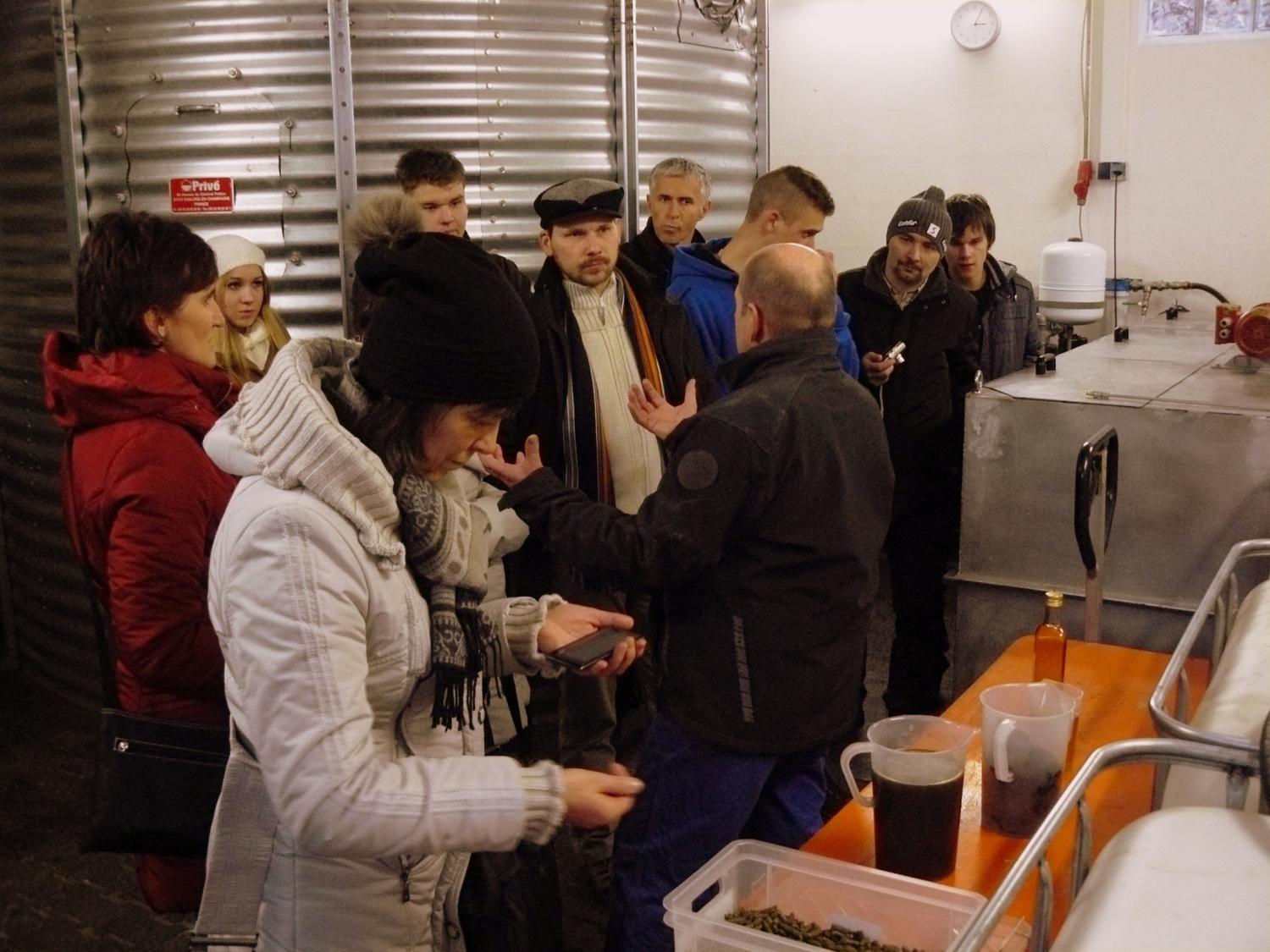 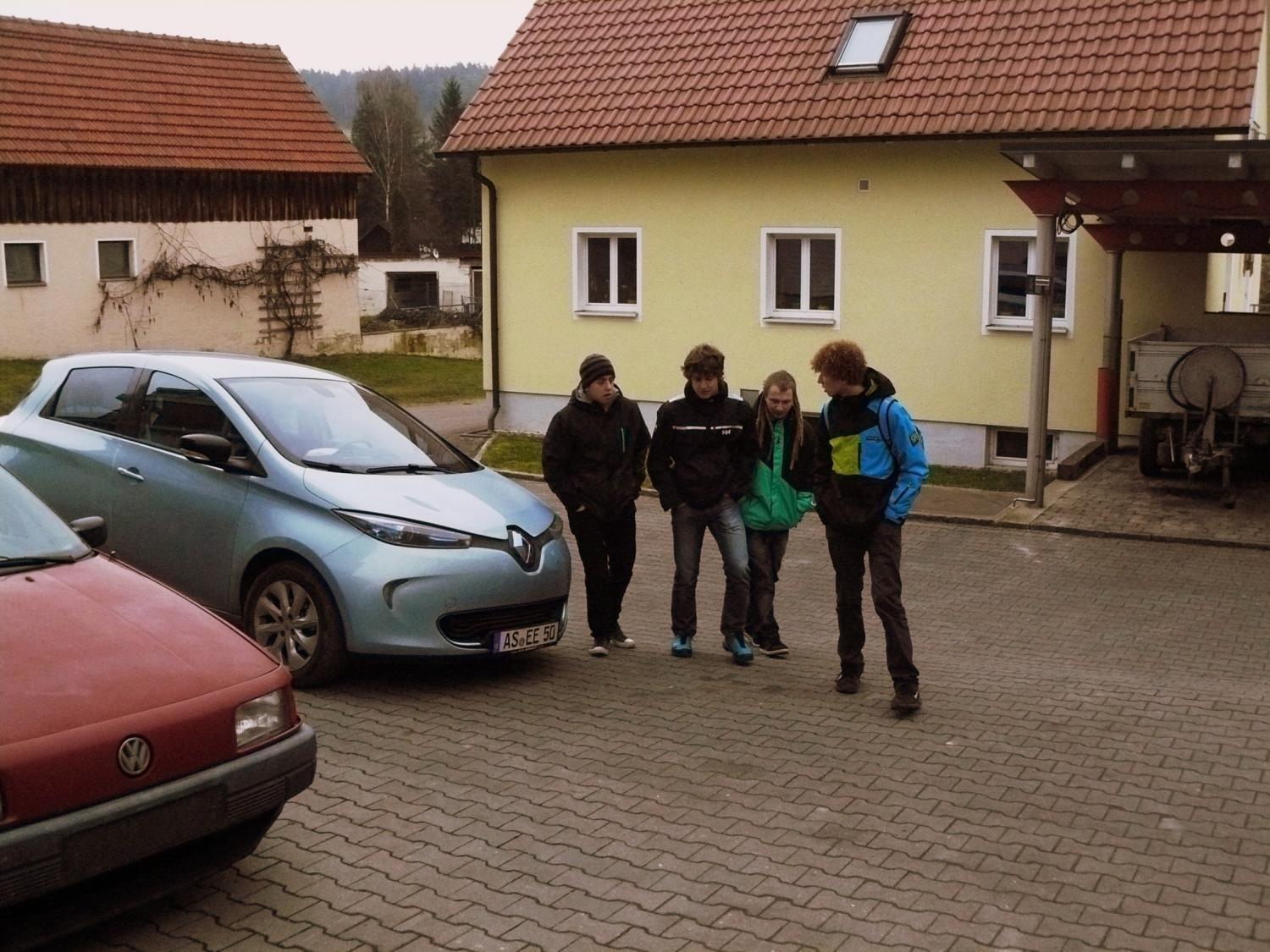 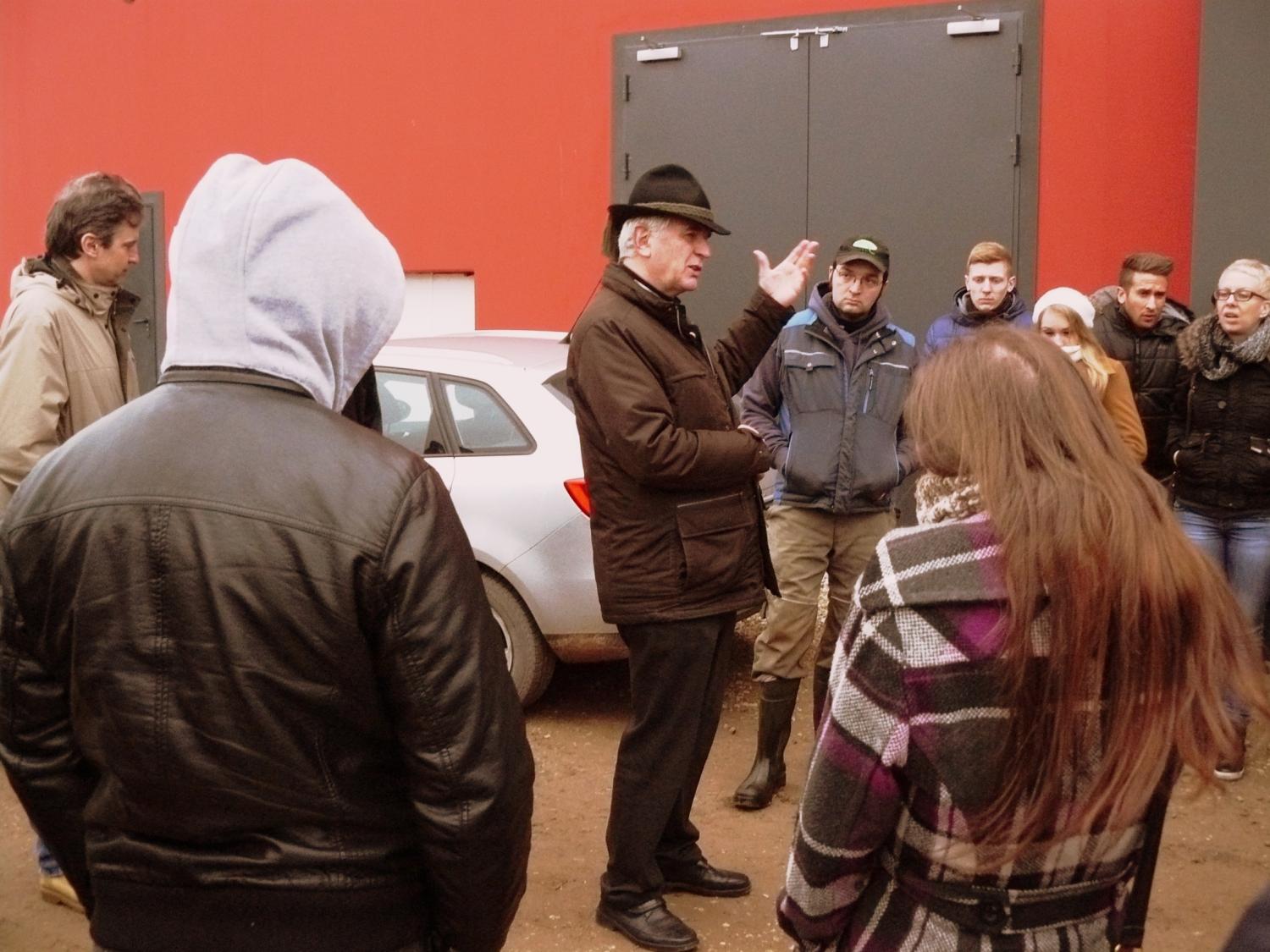 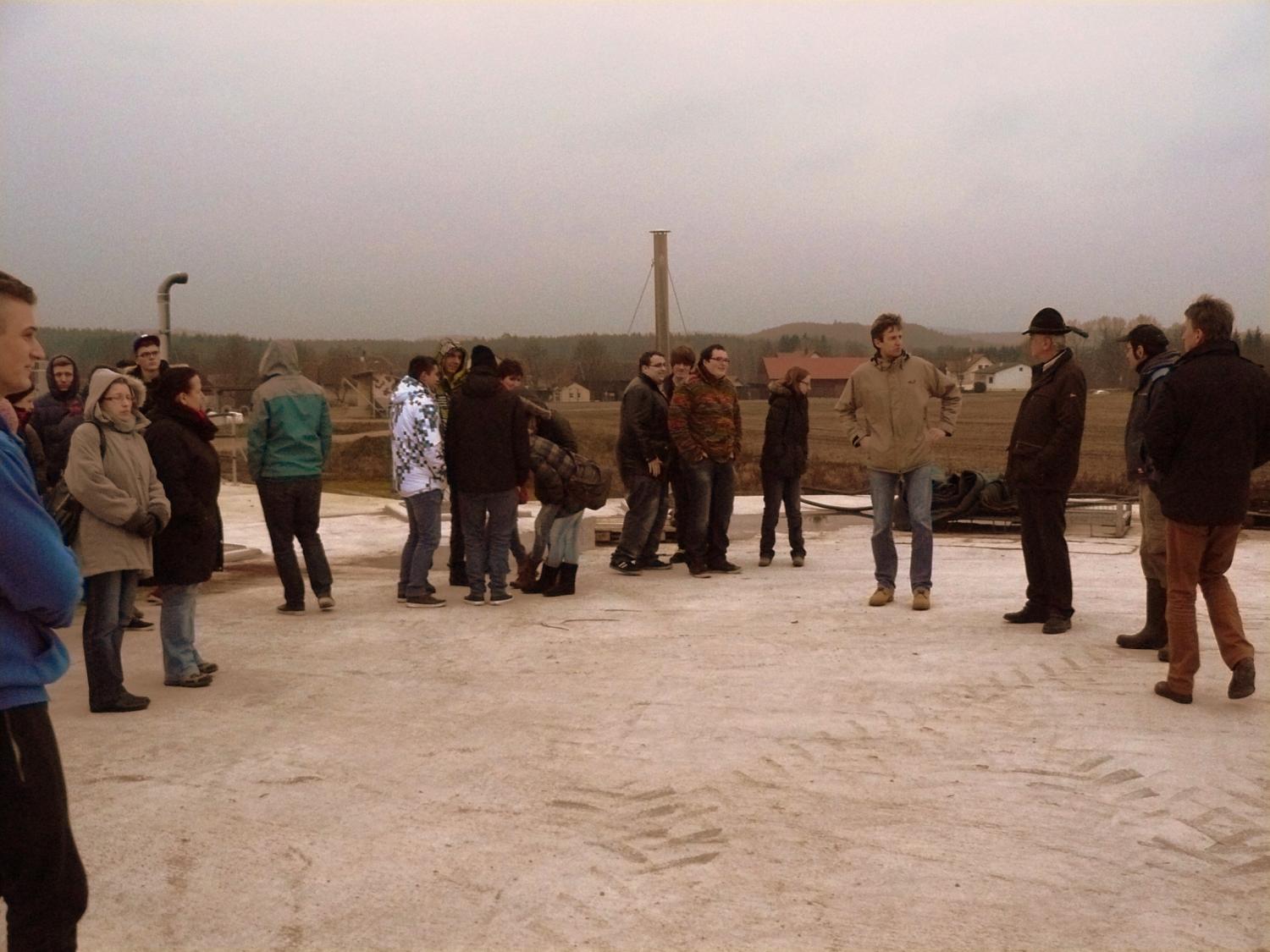 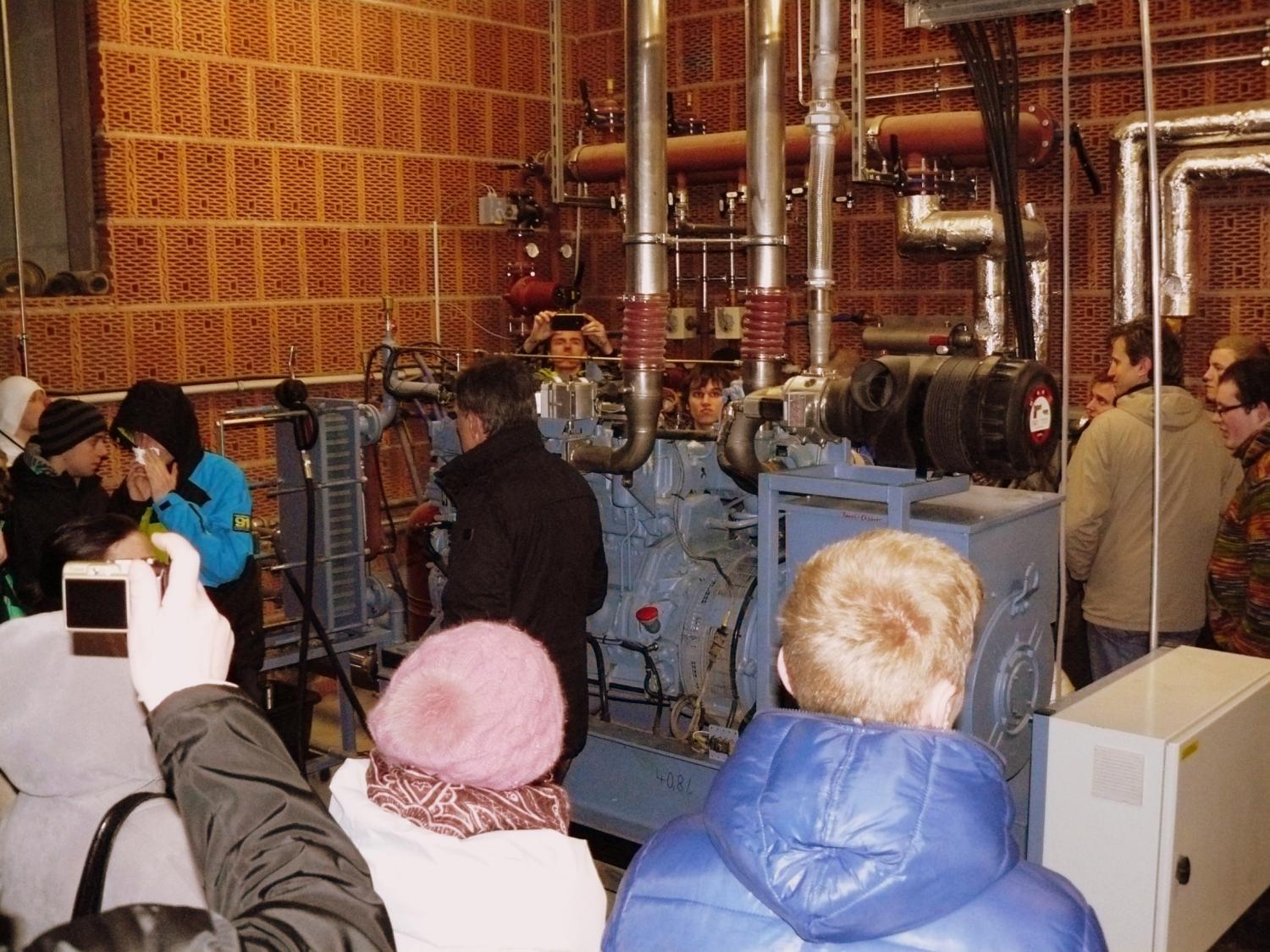